Asking the Big Questions in Early Years Education Research:  What do we want to know? How will we find out?
Presentation to the The AERO/EYEON Early Years Conference


Nina Bascia, Ruth Childs, Susan Elgie & Jayme Herman
May 1st, 2015
Plan for the Session
The big questions
Aspects & exemplars of outstanding research
How will we get there?
From Ontario’s Education Act:
All partners in the education sector, including the Minister, the Ministry and the boards, have a role to play in 
enhancing student achievement and well-being, 
closing gaps in student achievement and 
maintaining confidence in the province’s publicly funded education systems.
Goals
achievement
attainment, realization, accomplishment, fulfillment, implementation, execution, performance
well-being
health, comfort, security, safety, protection, prosperity, success, fortune
gap
contrast, difference, disparity, divergence, imbalance
Let’s ask the big questions!
What do we really want to know about the early years? 
Today there are no limits to what we can ask!
???????
Outstanding research
Identified during our literature review
Published in 2000 or later
Early childhood intervention/program
All children (not special populations)
Large-scale studies
Quantitative measures of outcomes
Ontario and beyond
Asks some big questions really well
Outstanding research
Builds on randomly selected, representative, samples that are often quite large
The Early Childhood Longitudinal Study (ECLS)
Collects data on multiple occasions, often over a period of several or many years
The Effective Provision of Pre-School Education (EPPE)
Looks inside the black box
EPPE & ECLS
Studies many outcomes
Peel DSB
Uses complex statistical models
Many ECLS analyses
Is highly collaborative
Boston Public Schools
How will we answer our questions?
What would it take to answer your big questions?
We won’t all have the same questions
Let’s think and plan together
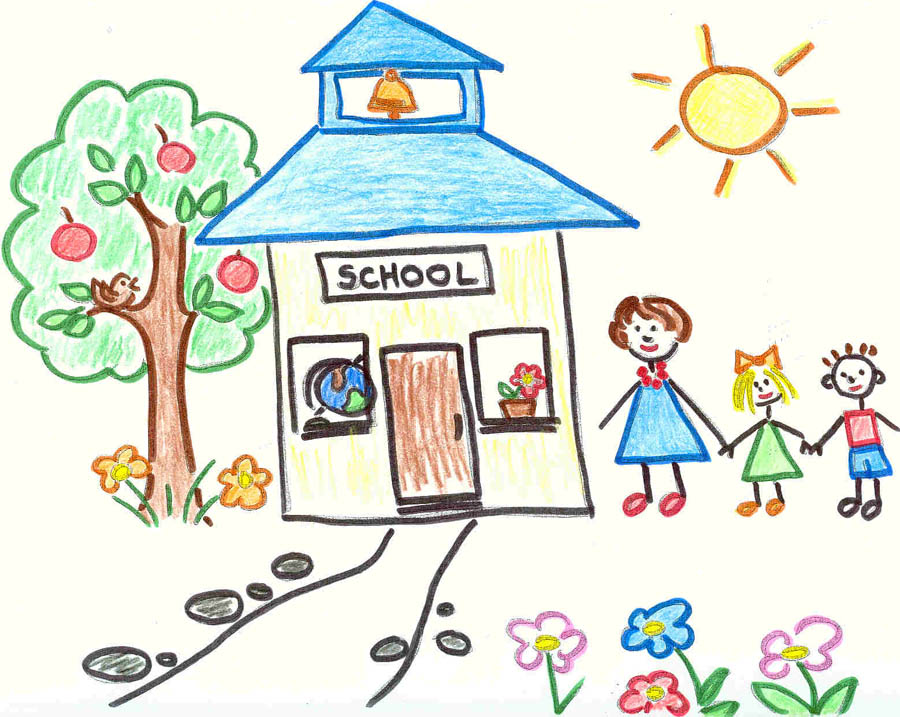 Please place your white form in the box by the door

Thank you!